Smart fouling prevention with MOL®LIK Catalyst
18th September 2020
Jan Koppe - MOL Katalysatortechnik GmbH
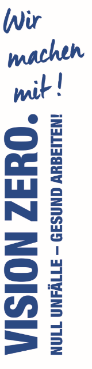 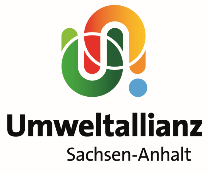 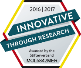 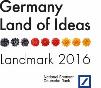 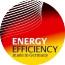 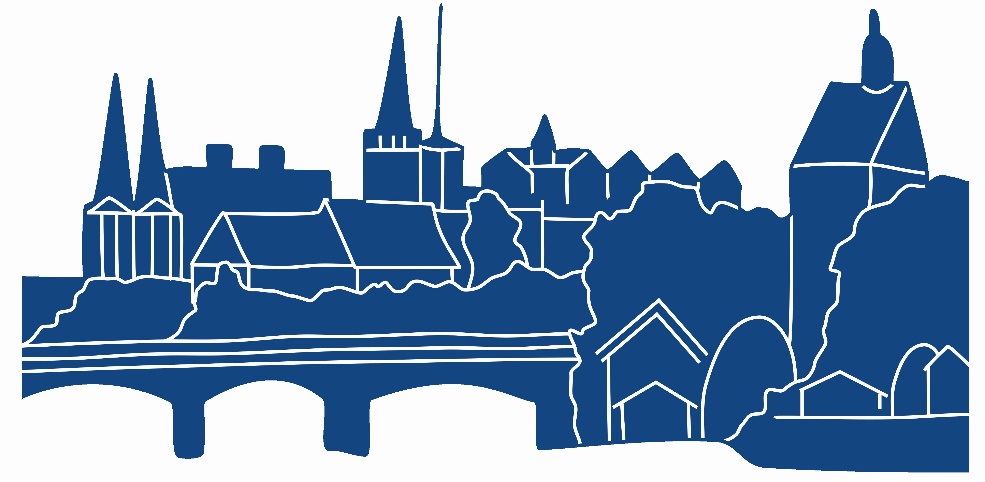 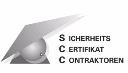 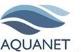 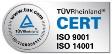 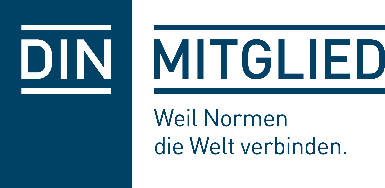 Agenda
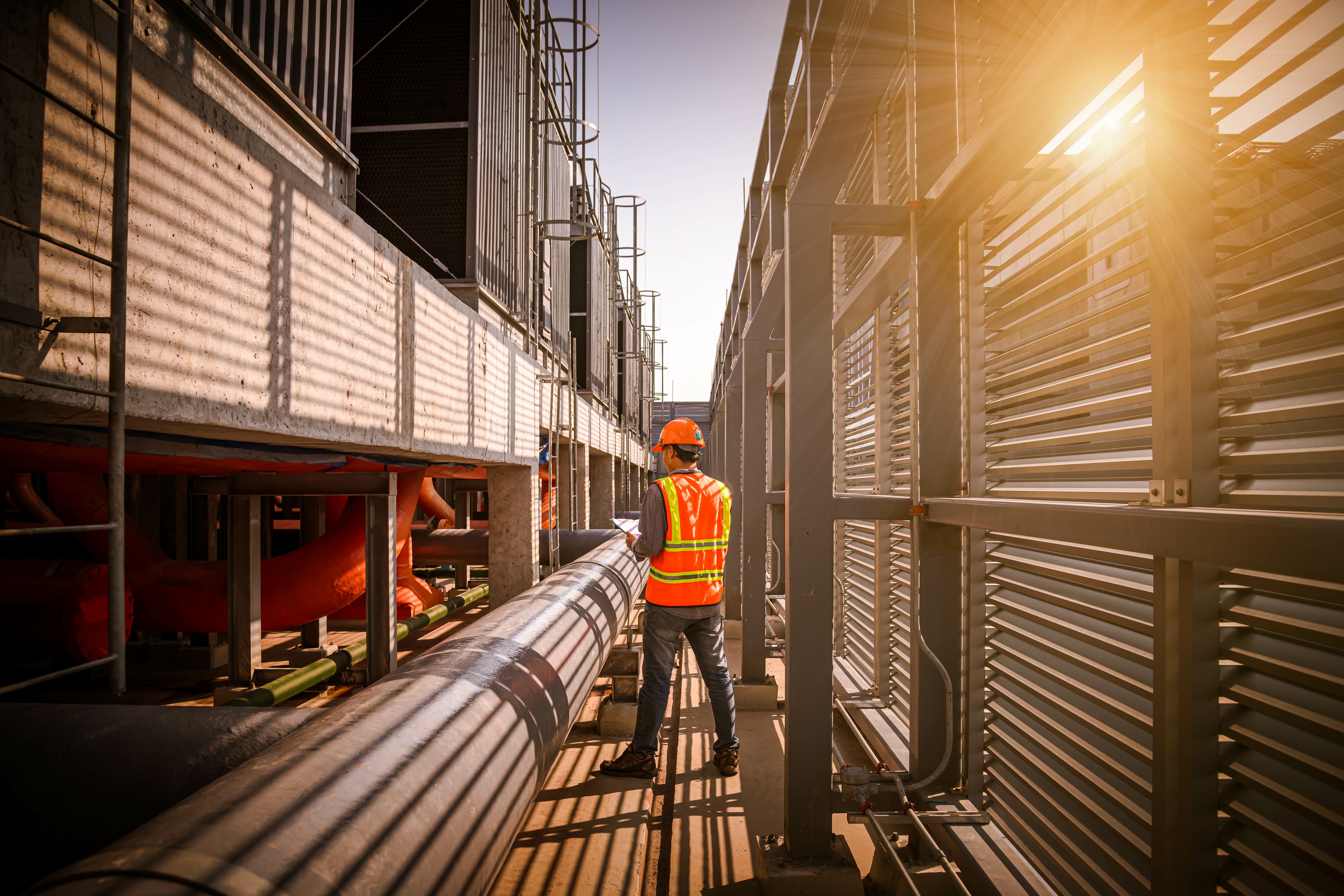 Catalytic water treatment – What is possible?
Implementing a MOL®System
Ideas for Common Project Follow-up
Projects objective: Ensuring a compliant cooling water operation with moderate maintenance efforts.
Assessment from the Federal Institute for Occupational Safety and Health (BaUA) from 3rd March 2017:
„[…] das MOL®LIK-Verfahren in der … beschriebenen Wirkweise und Bestimmung [unterfällt] nicht der Biozid-Verordnung (EU) Nr. 528/2012) […]“
Translation: The MOL®LIK-technology with the described principle of working is not subject to the European Biocides Regulation Nr. 528/2012
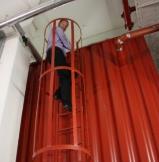 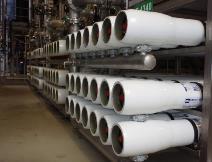 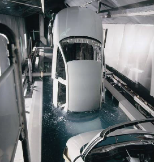 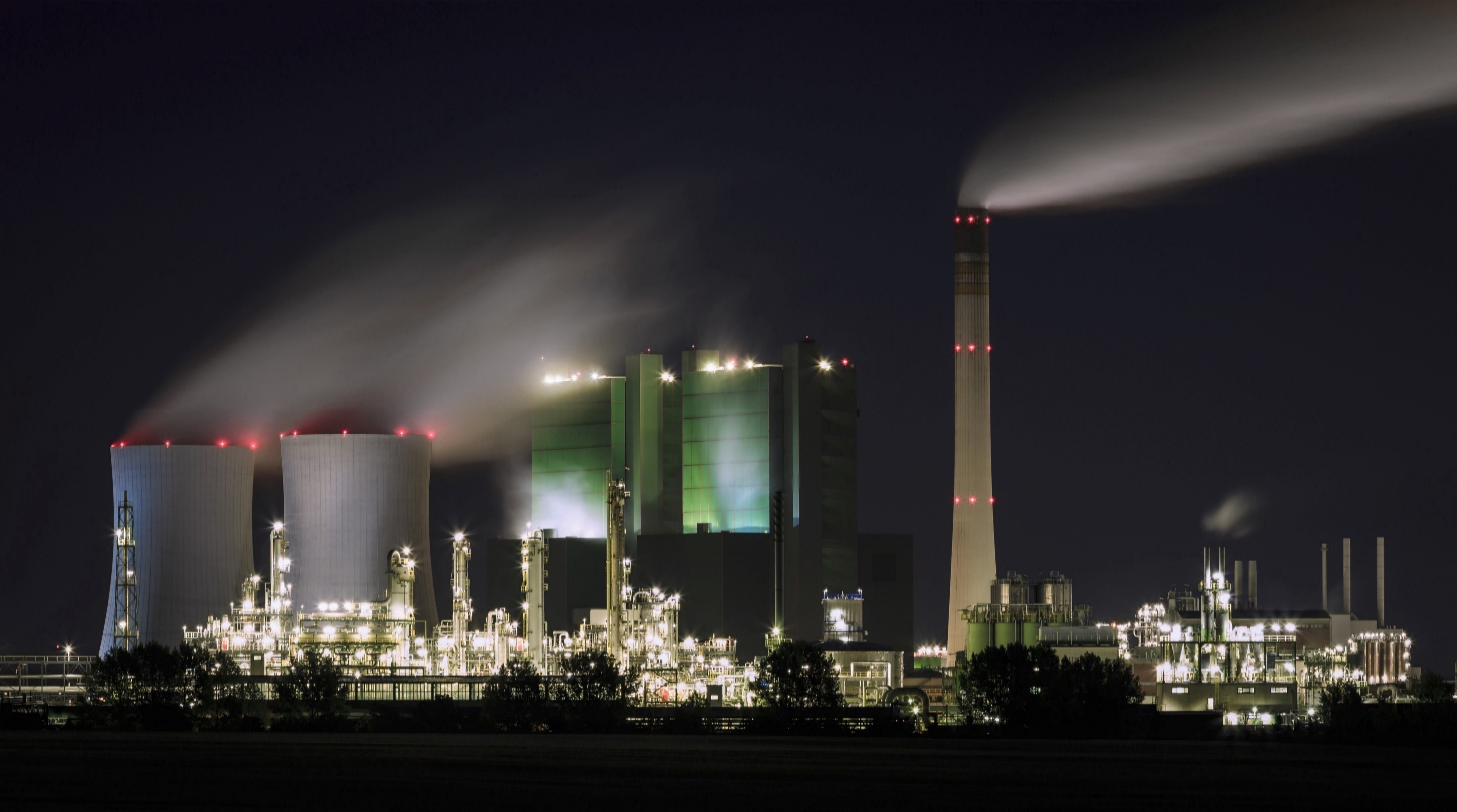 Membrane-Systems
Storage-Tanks
Cooling circuits
Process-Water
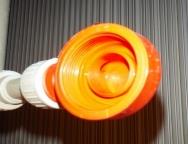 HVAC
One technology – so many possibilities!
3
What is possible?
Coal Power Plant Rostock/Warnemünde - Germany
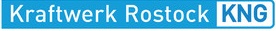 Everything within the guidelines
Stable cooling water quality
None biocides required
Improved COC
Usage of blow down as energy surce
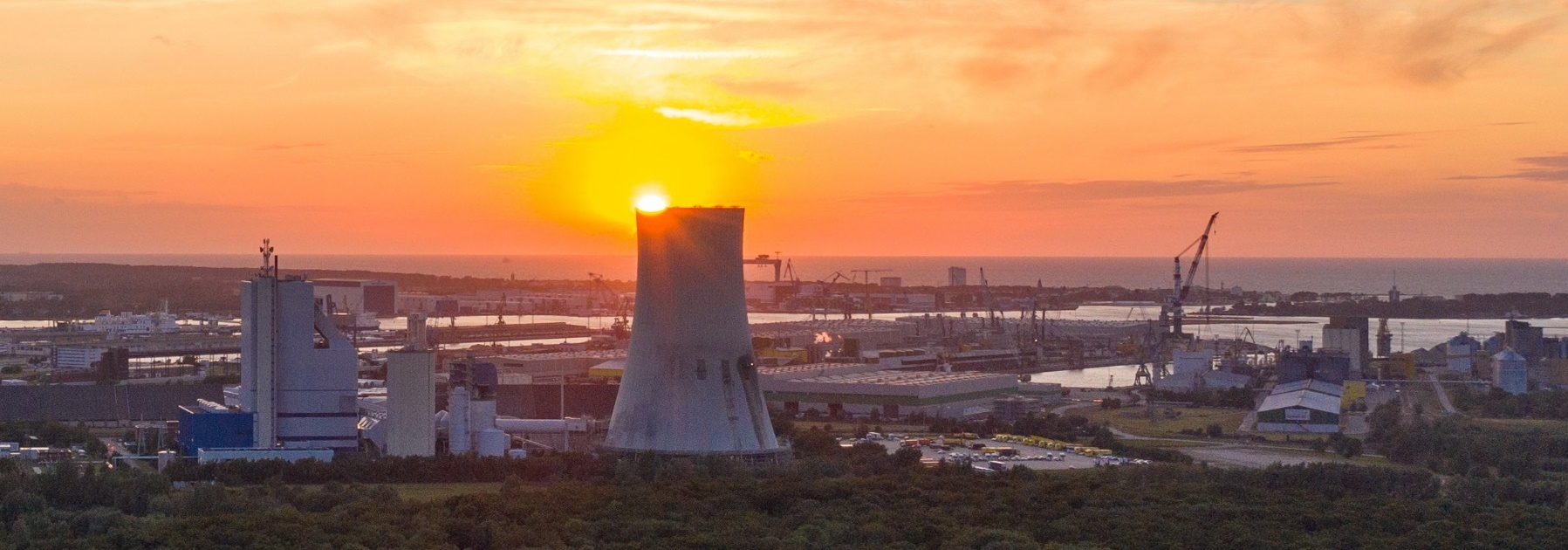 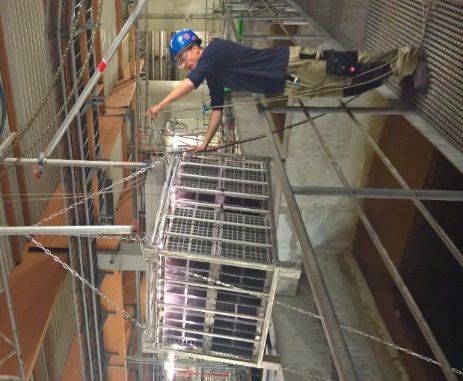 Customers Benefit
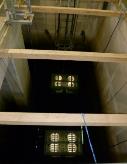 Evaporation 1000 m³/h
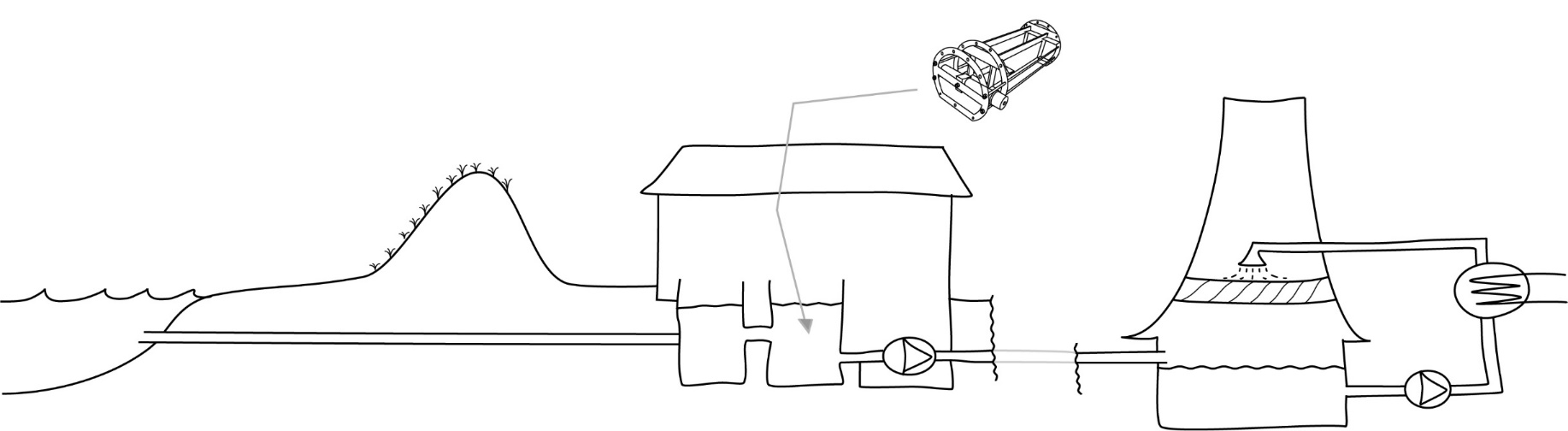 1 500 m³/h
 8 km 
~ 50 000 m³/h
V: 20 000 m³
4
Development of Chemicals at 25 MW Cooling Tower  What is happen with chemicals efficiency?
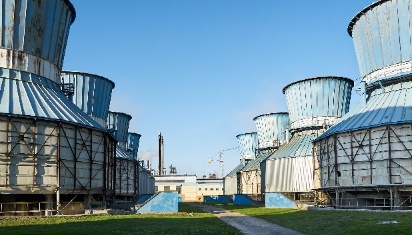 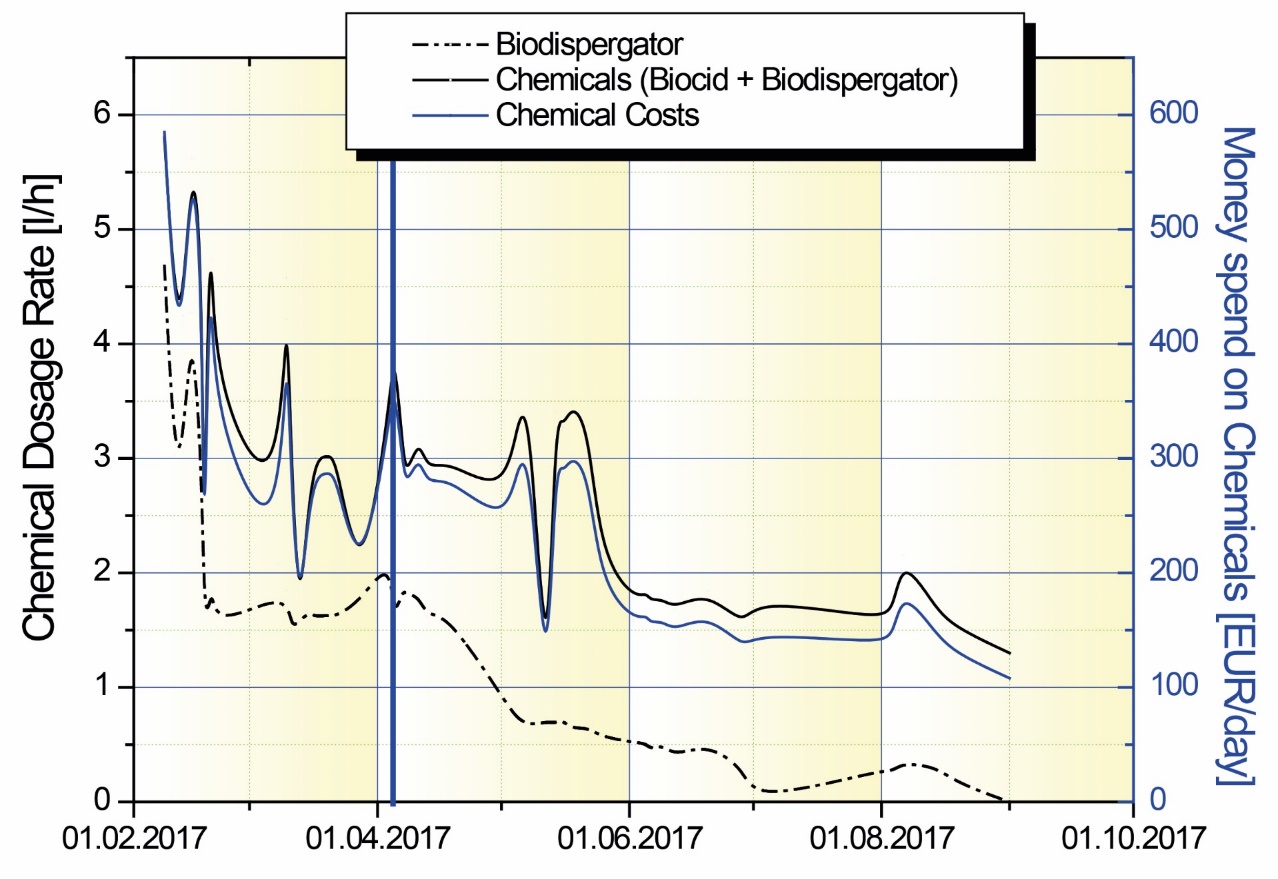 MOLLIK retofit
Based on:Water Structures & Membrane SystemsKoppe, J. & Battagello, G. // 2nd International MerWaterDays 2017
Customers Benefit
Better ∆T (~1.2 K) Improved chemicals efficiency
…MOL®LIK projects are optimizing the chemical demand
Development of Turbidity at refinery cooling water
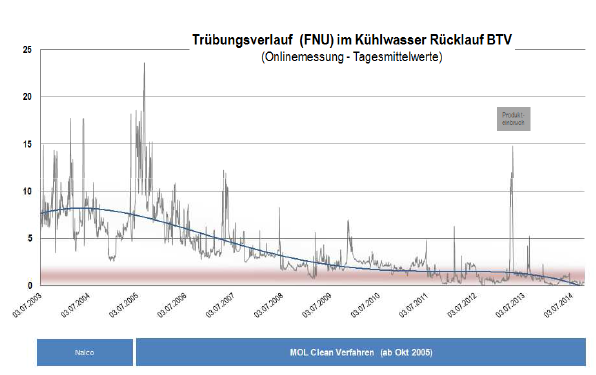 Refinery cooling circuit with 3500 m³/h of surface water
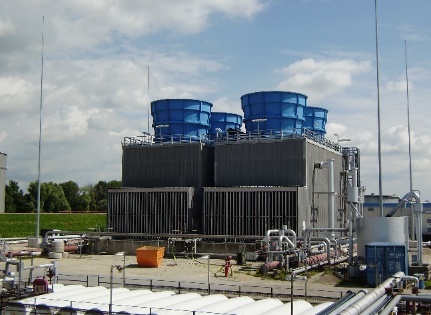 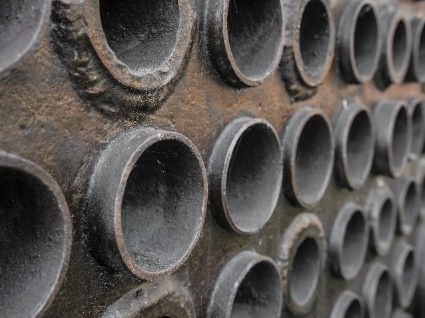 25
20
Turbidity (FNU)
15
Based on: BAYERNOIL Journal 04/2014 – p 23
Customers Benefit
Stable perfromance
Less cleaning & chemicalsSatisfy legal obligations
10
5
0
2011
2010
2012
2013
2014
2004
2009
2005
2006
2007
2008
conventional
MOL®treated (since IV/2005)
Development of Corrosion rate at cooling water
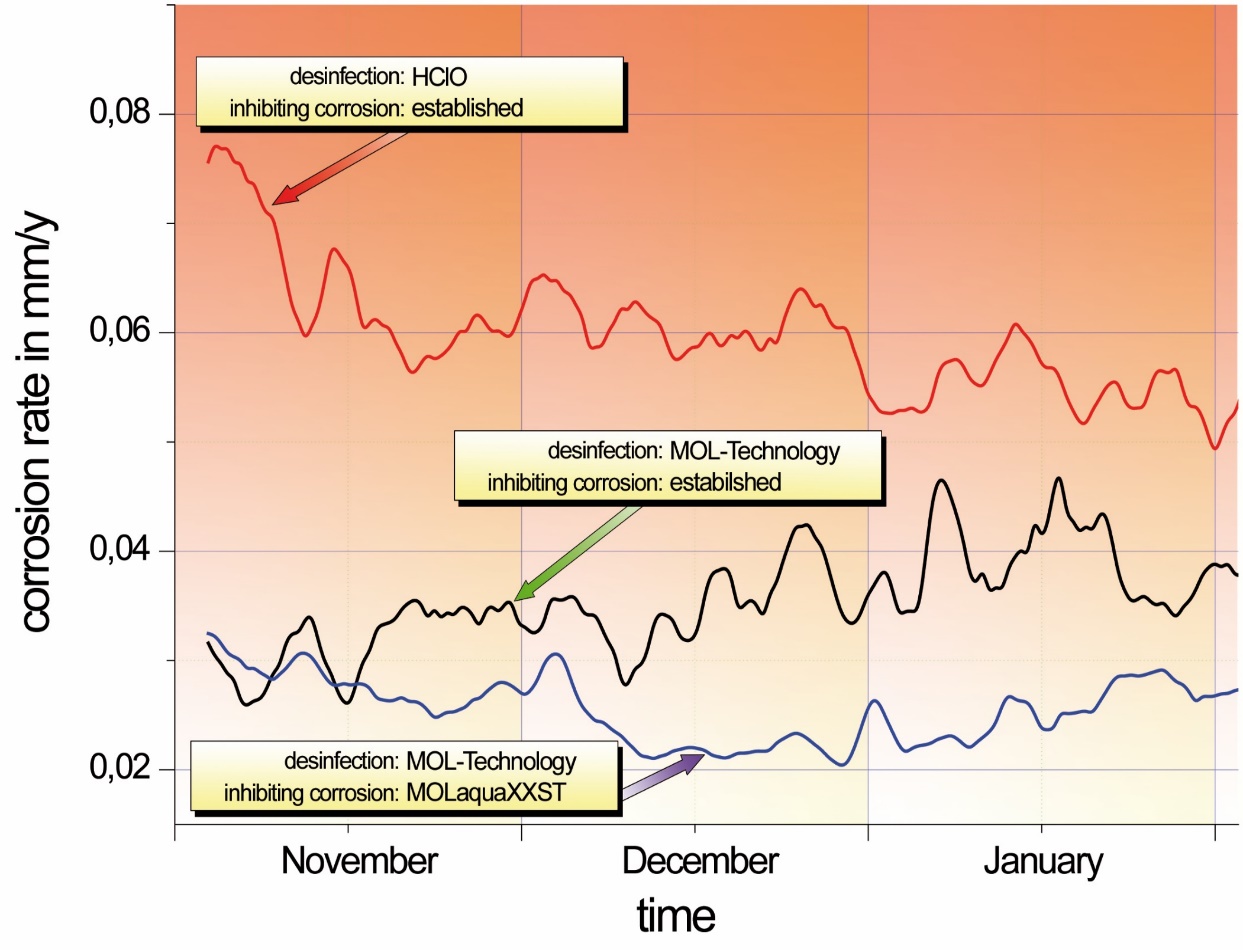 HClO + conventional corrosion inhibition
Lukoil 
Bayernoil
Gaspromneft
Natural-draft cooling towers
CLARIANT
MOL + conventional corrosion inhibition
Based on:Passivschichten - wlb – September 2009MOL Katalysatortechnik GmbH & PCK Raffinerie GmbH
All Russian projects supported by
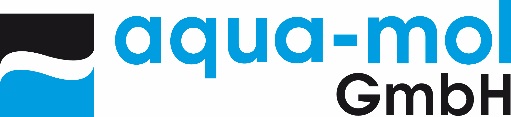 MOL + optimized corrosion inhibition
Minimizing Deposits  Less Troubles with Corrosion
Water reuse – Catalytic benefit @ Membranes
conventional
catalysed (MOL®LIK)
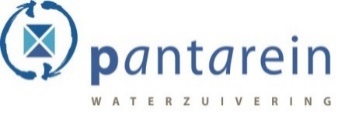 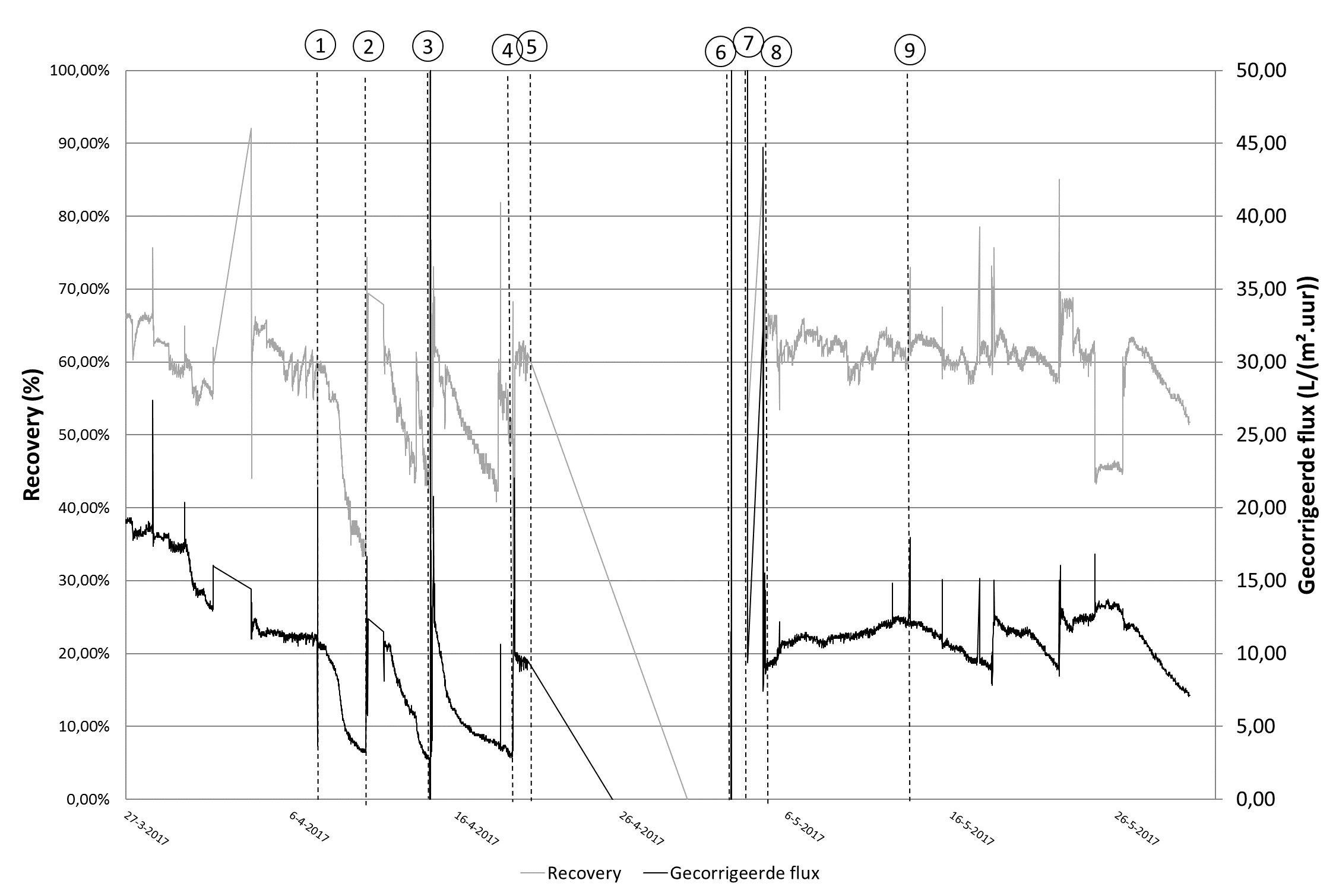 50
100
40
80
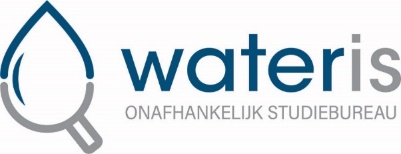 60
30
Normalized Flux [l/m²*h]
Based on: Reyniers, S.; Depuydt, V.: Chemicaliënvrije Afvalwater Recuperatie in de VoEdingsindustrie – CARVE Projekt Meeting - Tussentijdse meeting; 23th June 2017;
Recovery [ %]
40
20
Customers Benefit
20
10
Increased flowReduced CIP
0
0
27-3-2017
06-4-2017
06-5-2017
16-5-2017
26-5-2017
26-4-2017
16-4-2017
Membrane Systems @ Surface Water
1µ Filter
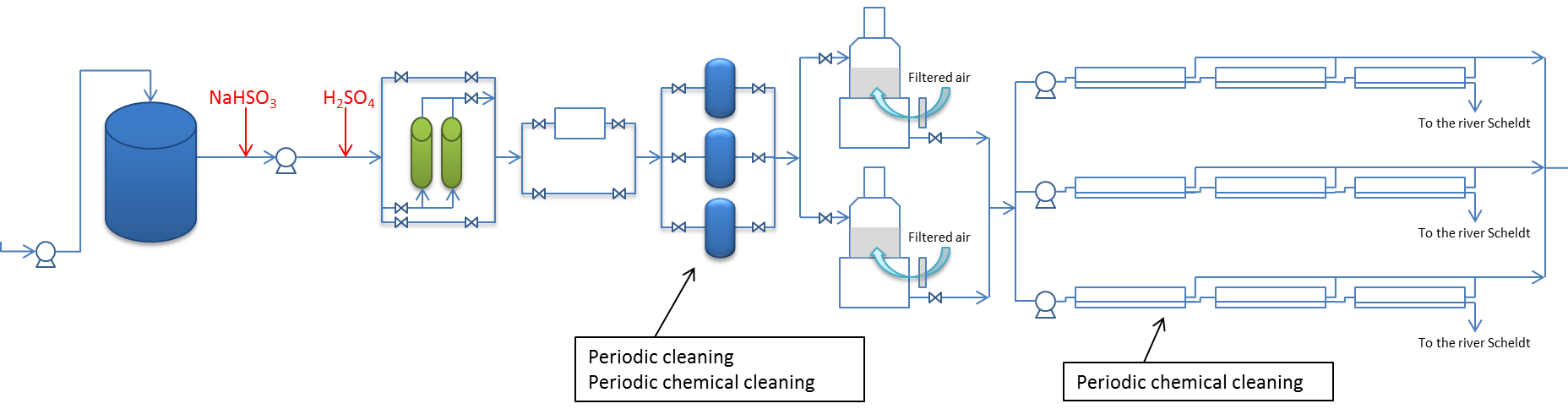 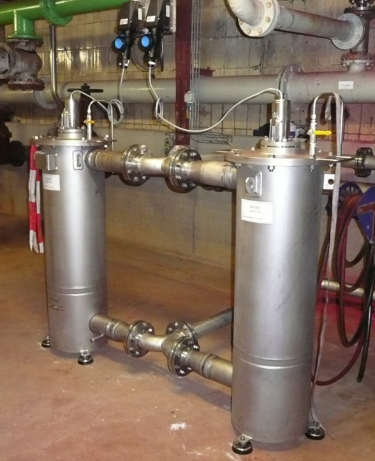 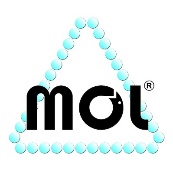 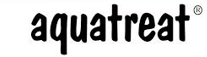 RO-Prefilters @ INESCO plant in Antwerp/Belgium
WTU Inesco
Performance of filters in challenging area with different strategies
.
9
Membrane Systems @ Surface Water
MOL®LIK-Effect on Membranes Performance of INESCO plant in Antwerp/Belgium
Rising efficiency of chemicals
No biofouling on RO membranes
Continously flow rate of 120 m3/h
Reducing CIP more than 50 %
Increasing membrane life time
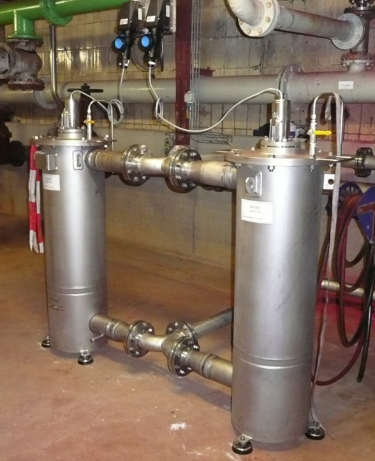 CAPEX: 60 000 EUR  OPEX: 7 000 EUR
WTU Inesco
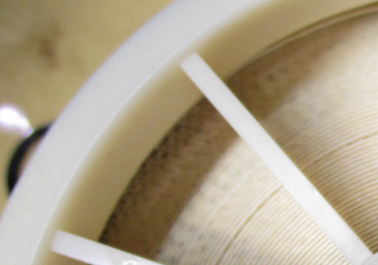 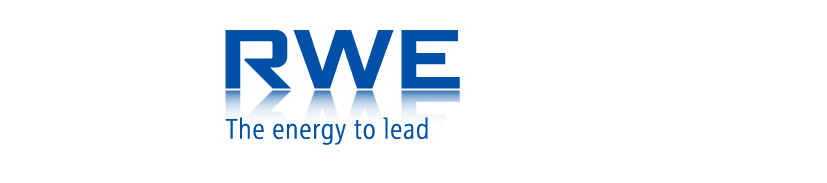 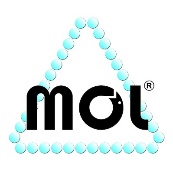 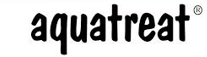 10
Financial Facts
Life time of the MOL®LIK catalyst: 10 years
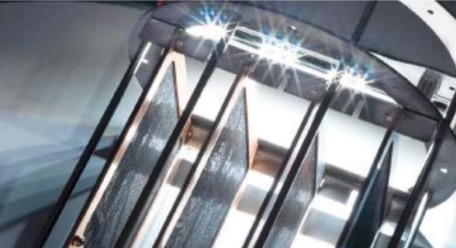 11
Water & Catalysis – the tool for small gas bubbles
The catalyst – a mineral metal combination
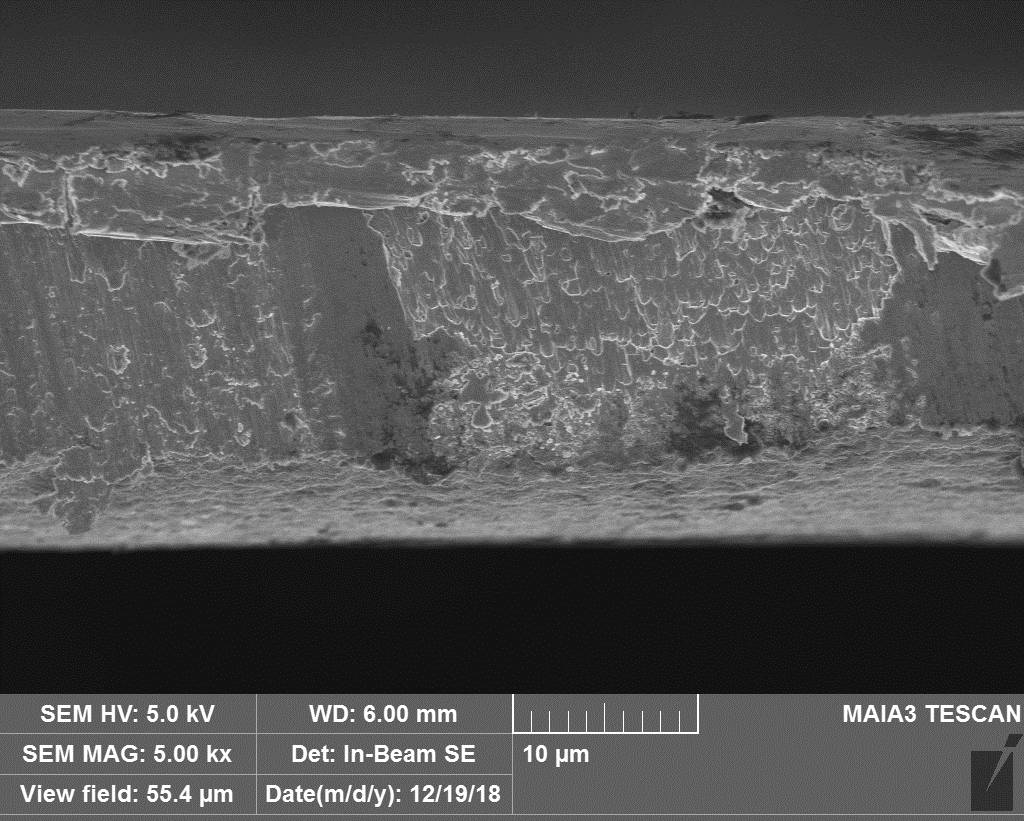 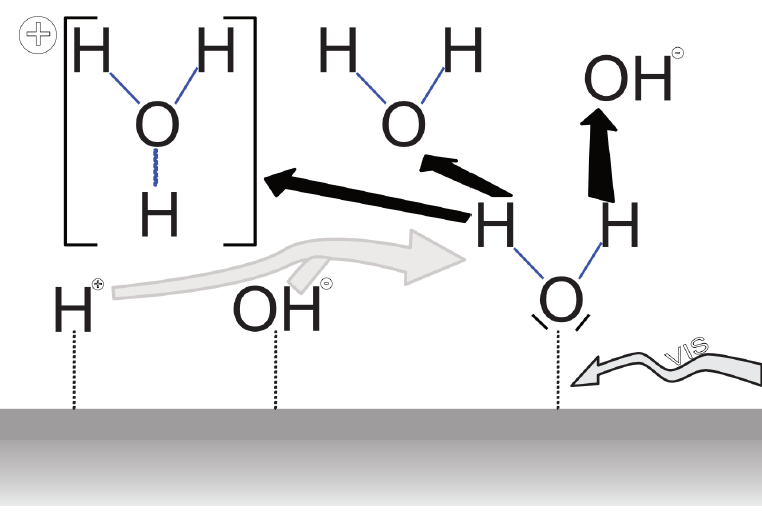 Professor Dr. Su BenshuengEngineering Research InstituteBeijing University of Chemical Technology
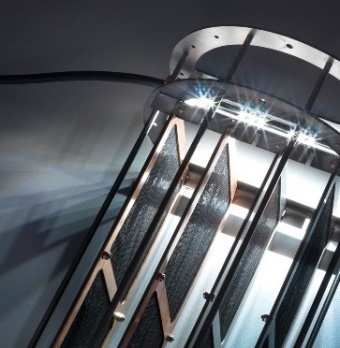 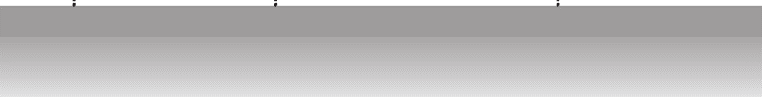 [Speaker Notes: leistung]
Implementing a MOL®System
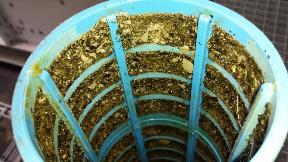 Source: E. Mazo Bedia
We recommend a conventional cleaning of your system before installing MOL®LIK!
Installation
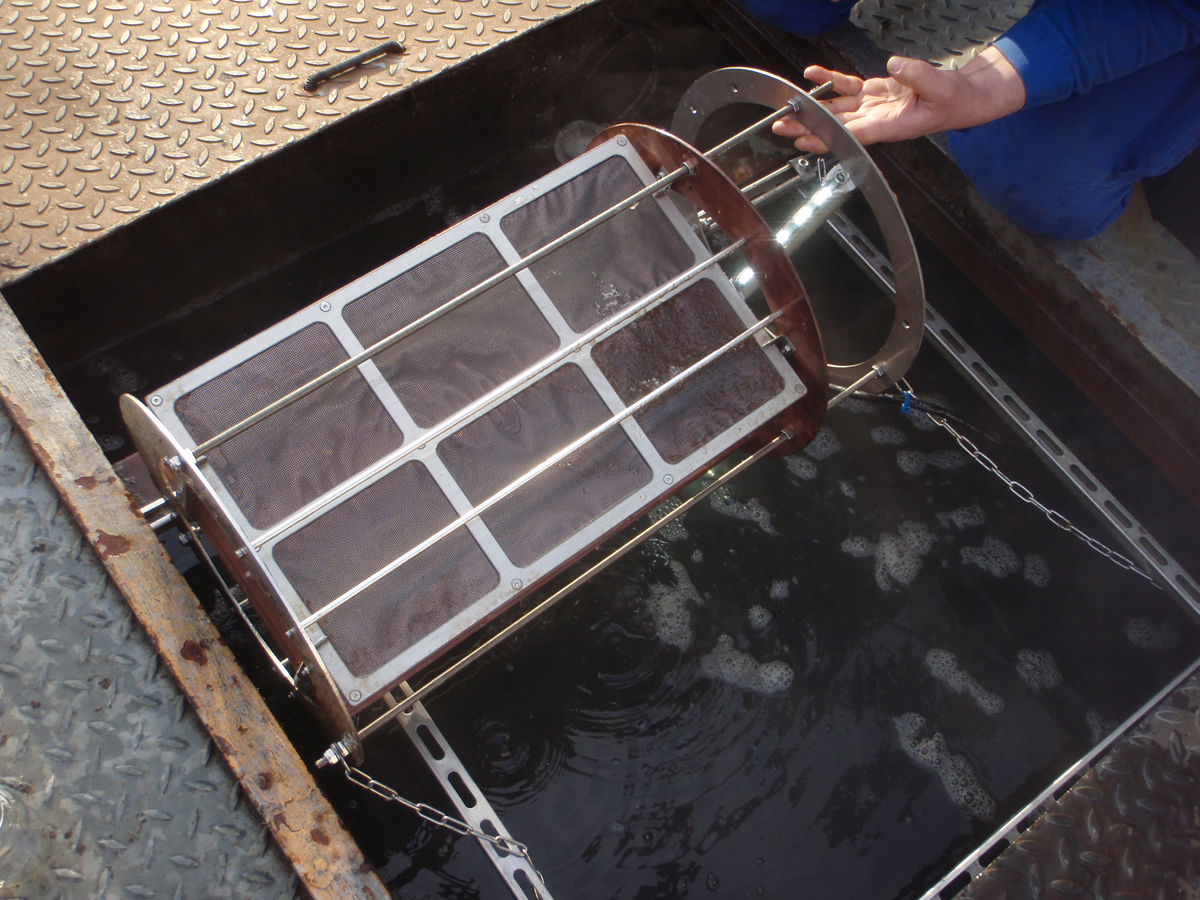 The catalyst should be covered     by a sufficient water level

 The water should not flow against     the catalyst foils, but through the    openings

 Please follow also the instructions    contained in the user manuals
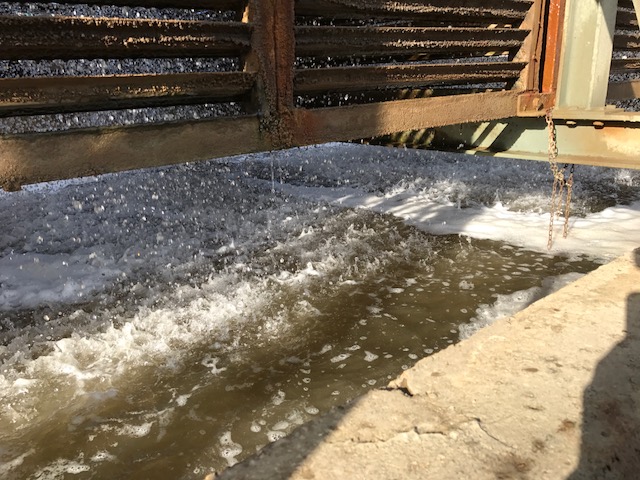 Question: Is the power connection prepared? (IP 54 /10 A/ 100-240 V AC within 2.5m)
14
Maintenance & Service
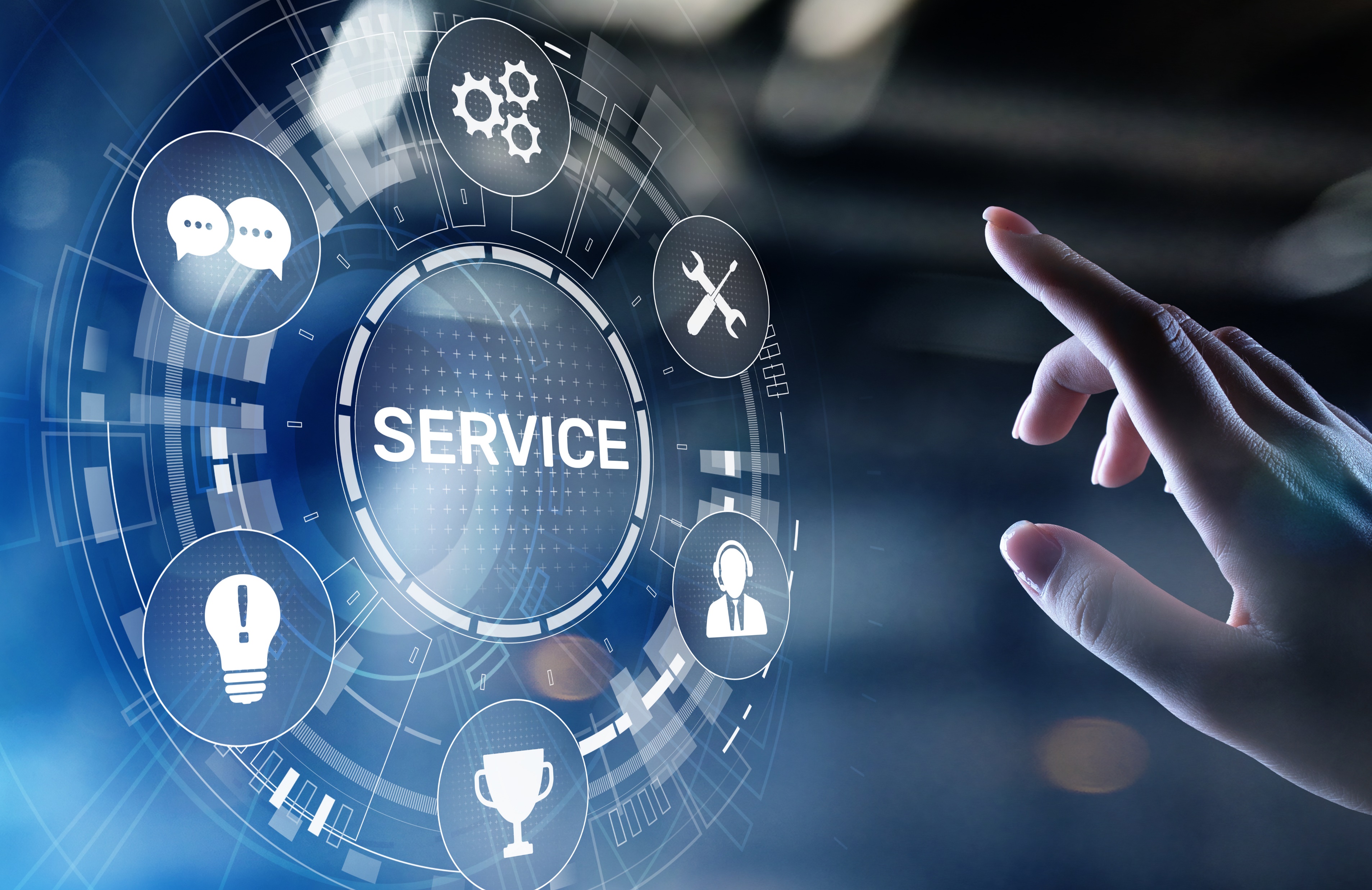 Question: Who will take care of maintenance?
15
Data of technical situation at selected application
Targets:
1. Reducing the issues with deposits
2. Optimisation chemical demand

With MOL®LIK:
Reduction of biocides
Rising efficiency of hardness stabilizers & corrosion inhibitors
Question: Are there any information on current chemical dosing situation?
Development of Chemicals – what is possible with MOL®LIKWhat is happen by excess chemical dosage – further effects?
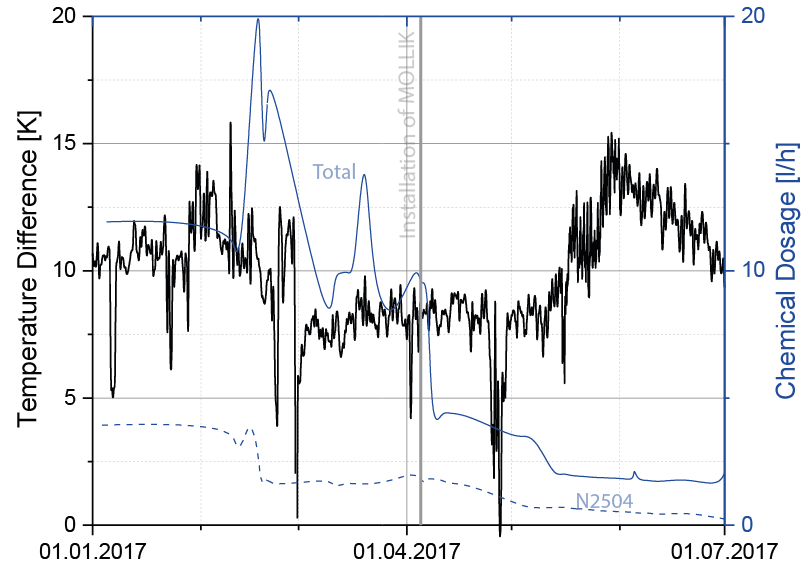 …Optimization @ chemical dosage  improving cooling perfromance
Ideas of common project Follow-up:
Make-up & Cooling Water (every two weeks)
LSI / COC / Conductivity / Calcium Retention of cooling water 
Iron / Copper / Turbidity (only in case of troubles) of cooling water
Detailed history of so far used products(What? How much? How often?)
Cooling tower
Microbiological condition (Legionella) 
Circulation pump performance and temperature trend
Date of last cleaning & approximate cleaning frequence with required efforts
Photographic documentation
Heat exchangers
Flow and temperature trend
k-values
Maintenance procedure
Backwash properties/ Differential pressure of filters in cooling circuit
Selected data are also required for the time frame before the installation of MOL®LIK, with continuous sending to MOLKAT during the project
Maximum Performance by Efficient Water Treatment
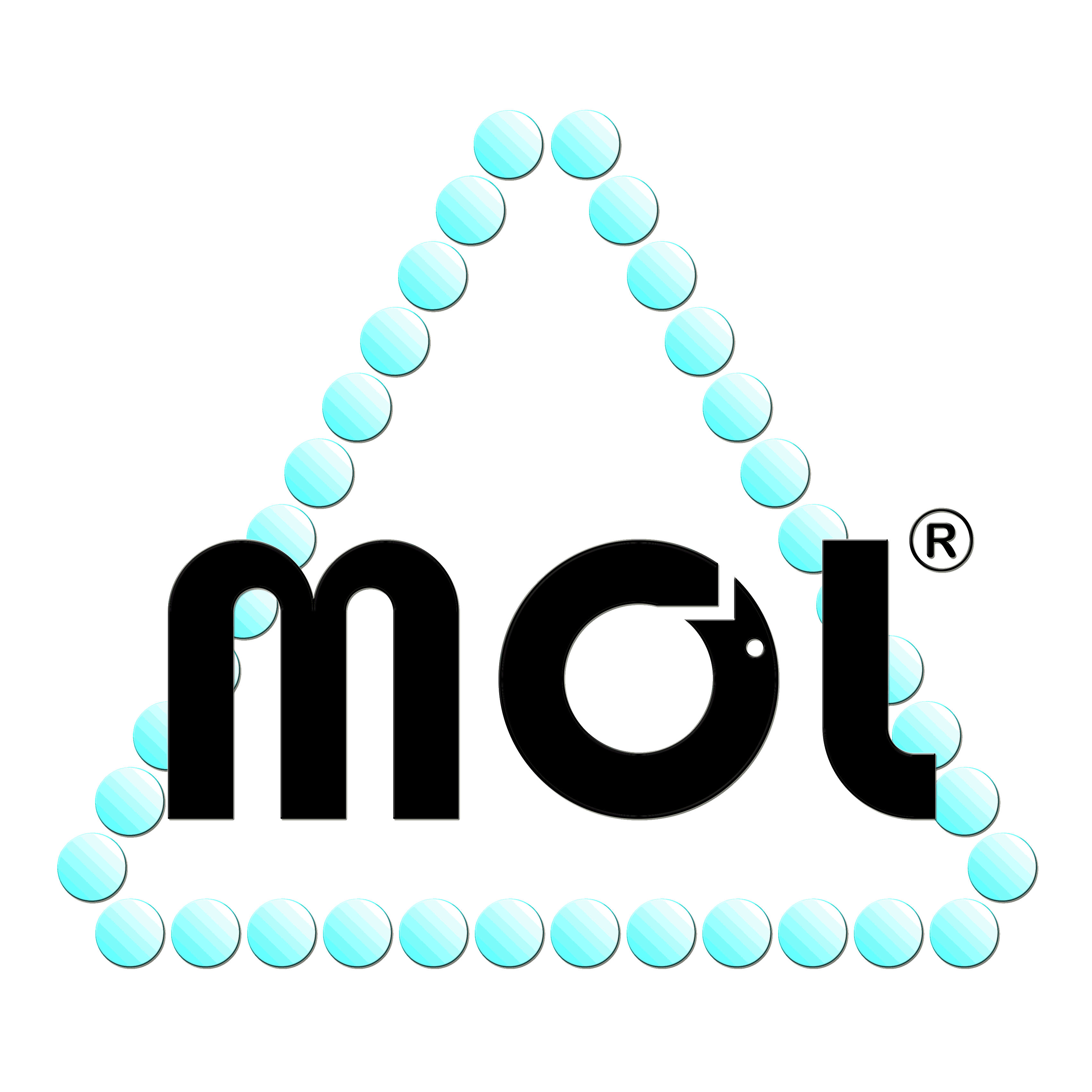 Thanks on your attention
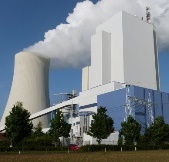 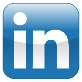 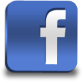 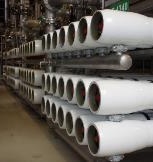 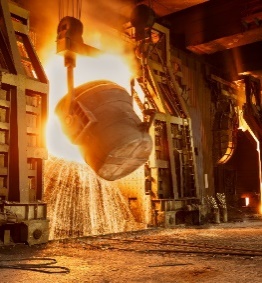 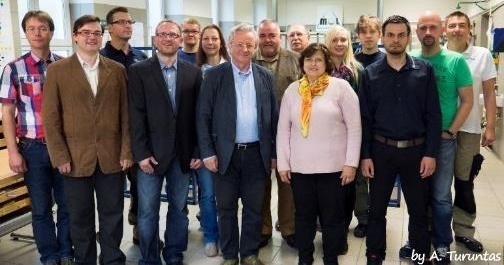 Korrosion & Wasser
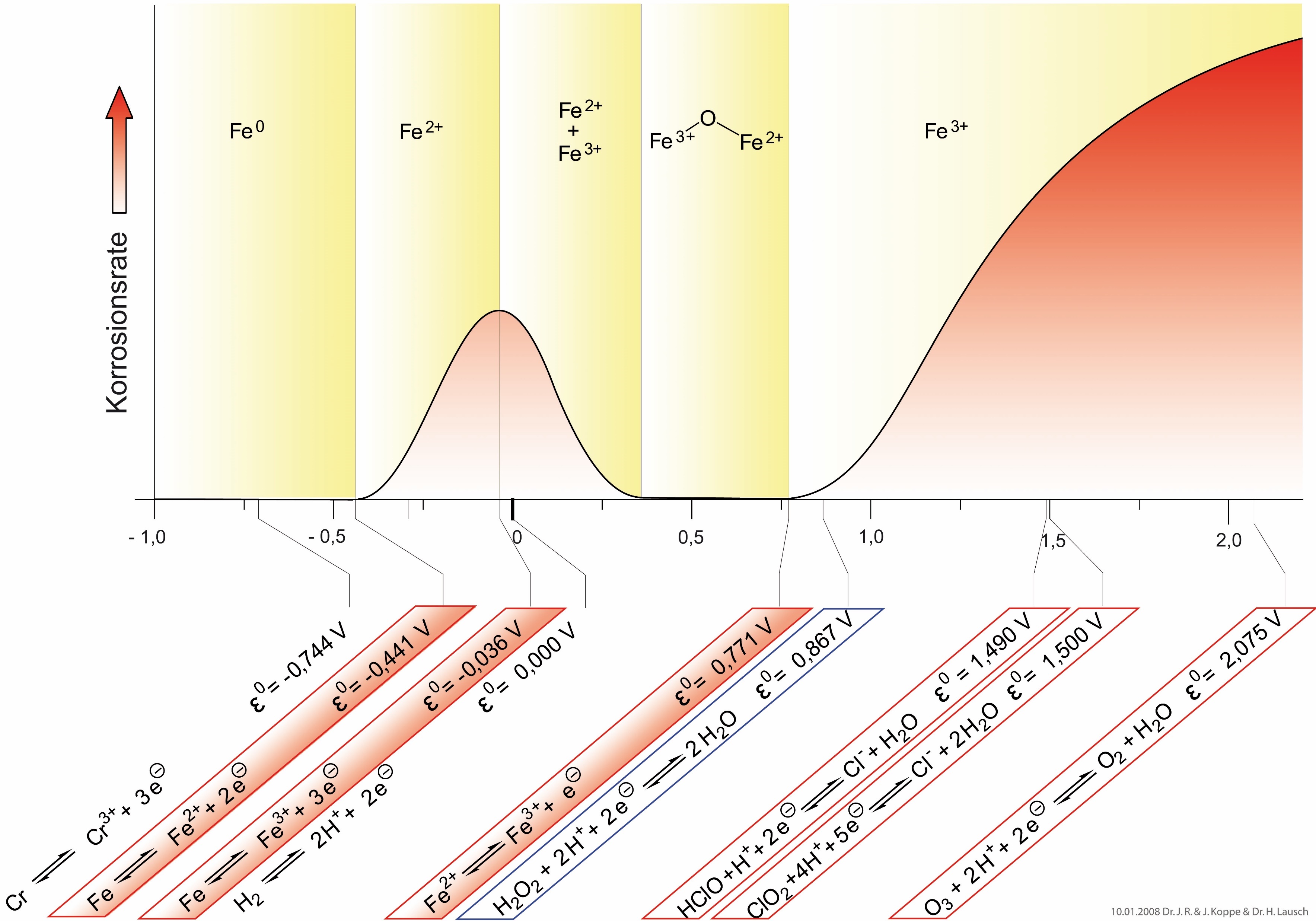 .
20
Korrosion & Wasser
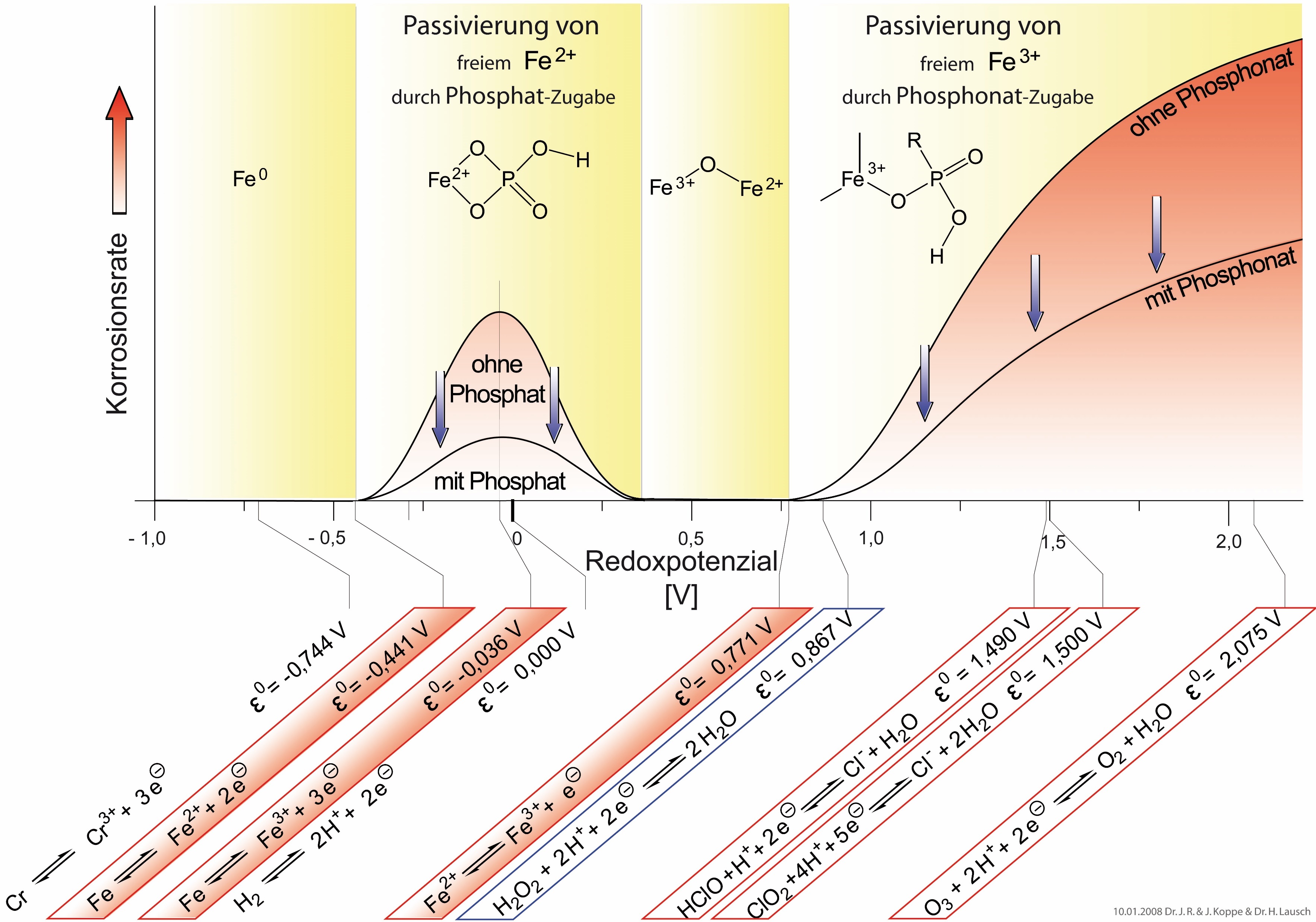 .
21